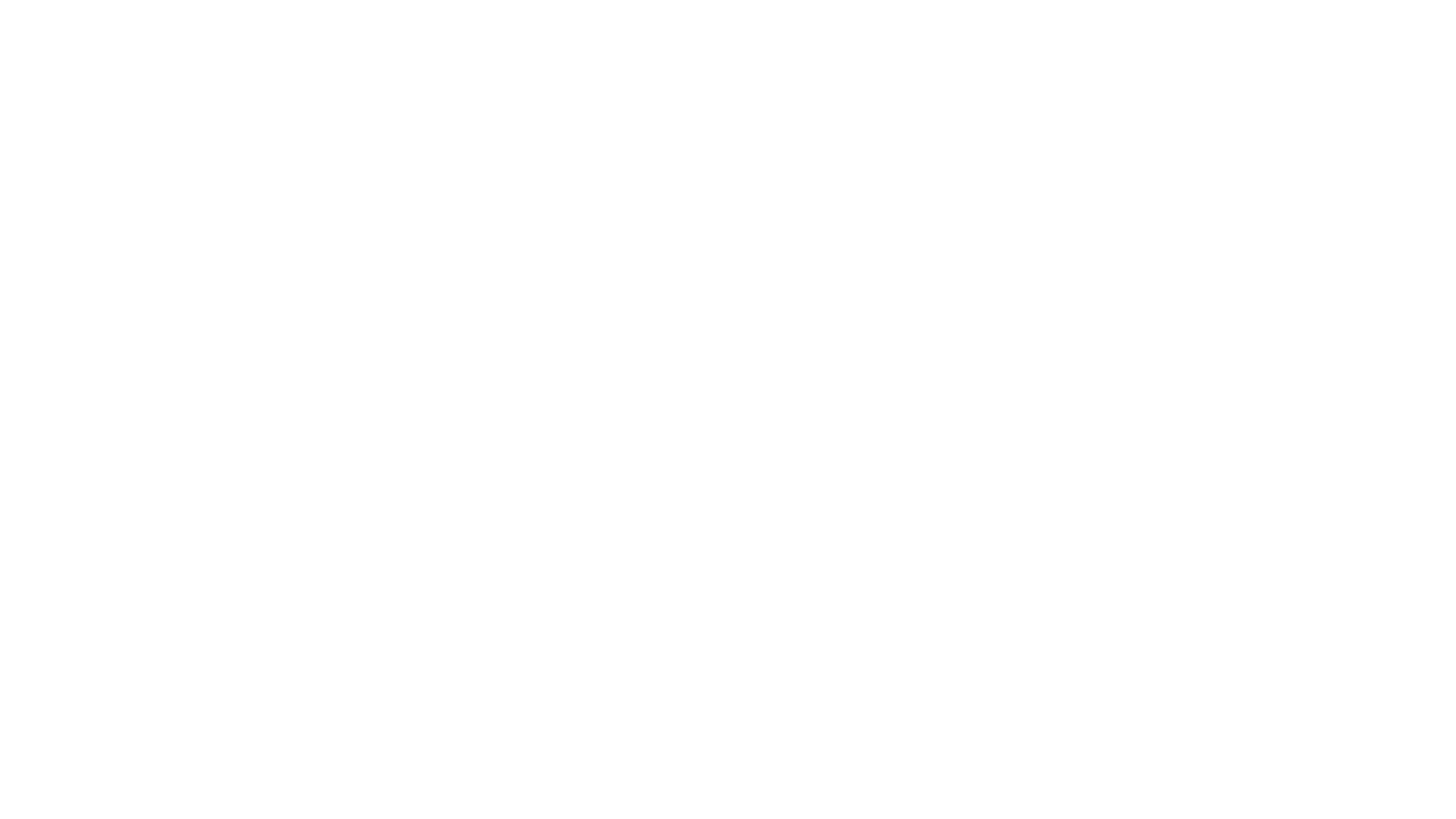 HOLY APOSTLE CHURCH
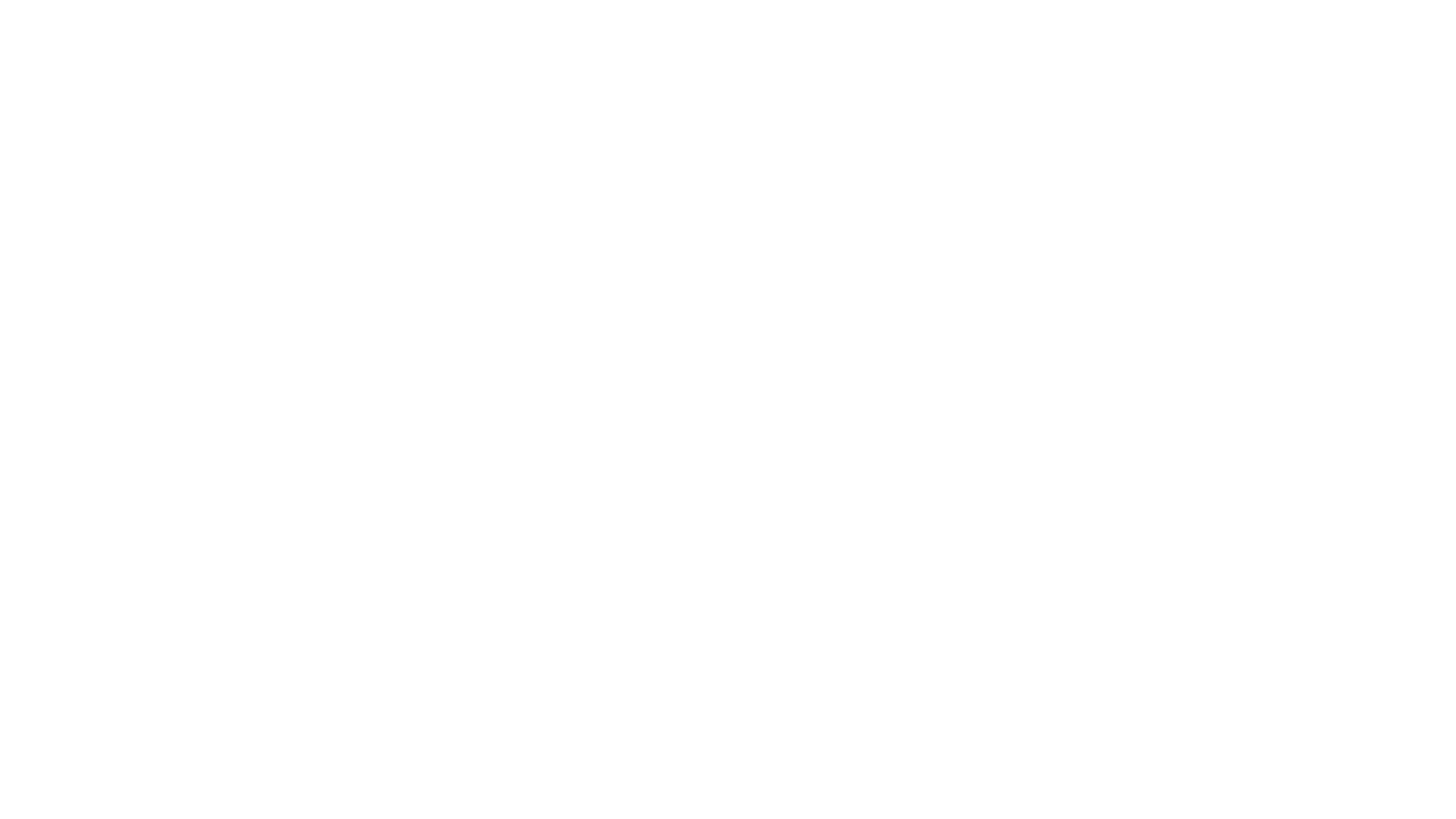 TAKE A BREAK FROM DAILY LIFE AND RECONNECT WITH YOUR SPIRITUALITY.
HOLY APOSTLE CHURCH
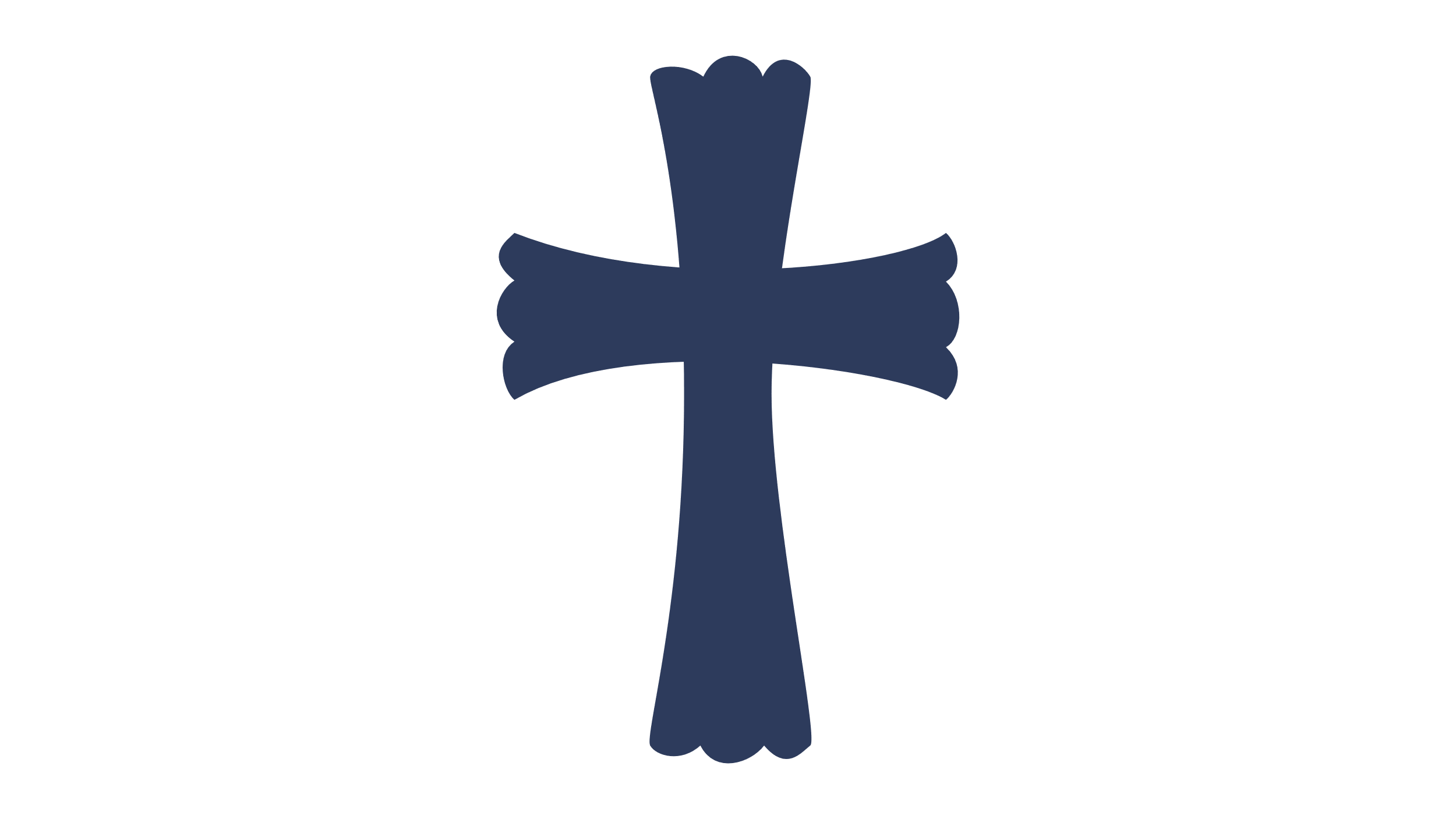 CONTACT US
123 Church St, Hometown, USA
+123-456-7890
hello@templatelab.com
www.templatelab.com
Follow us on:
GraceFellowshipChurch
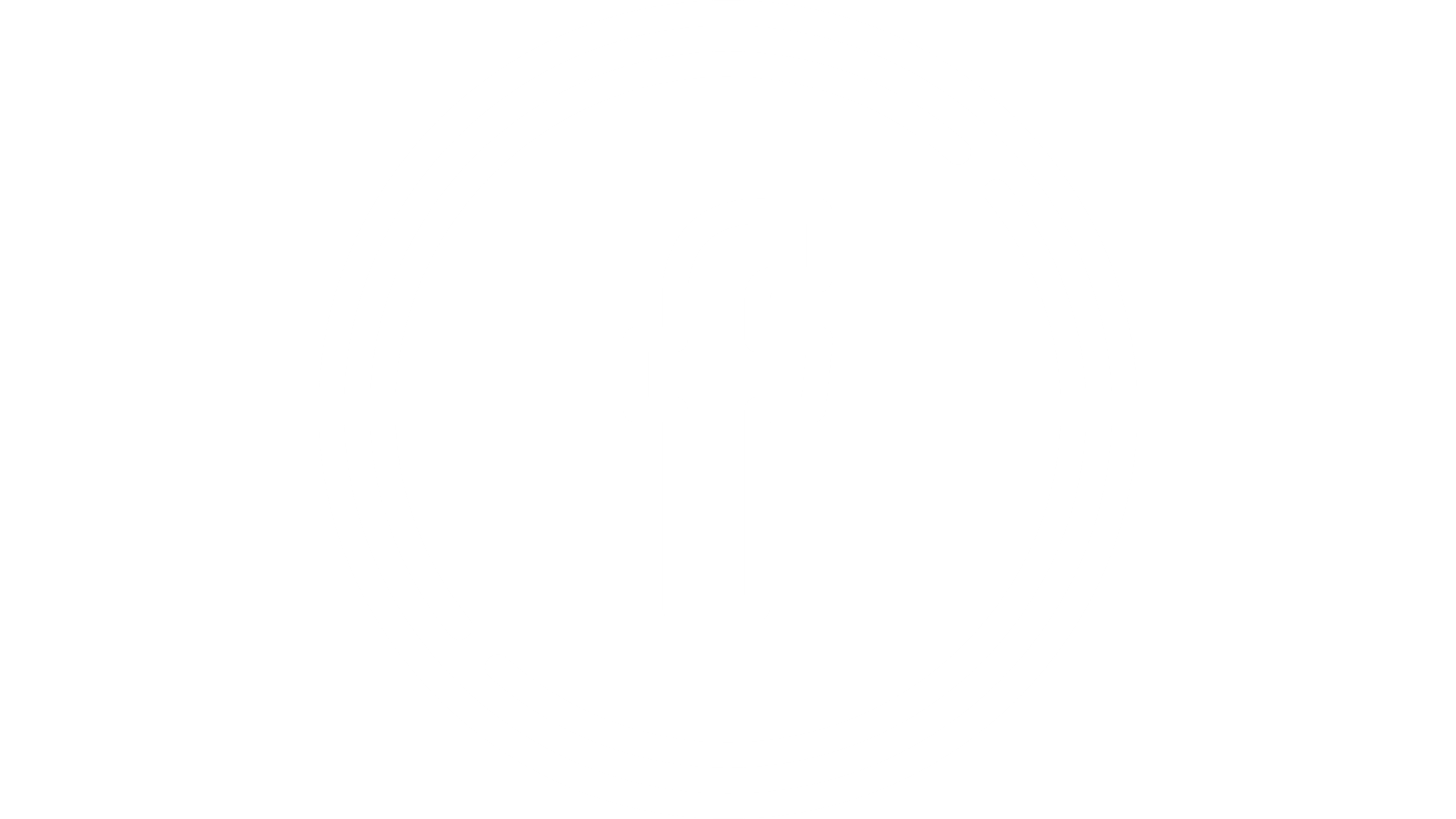 GraceFellowship
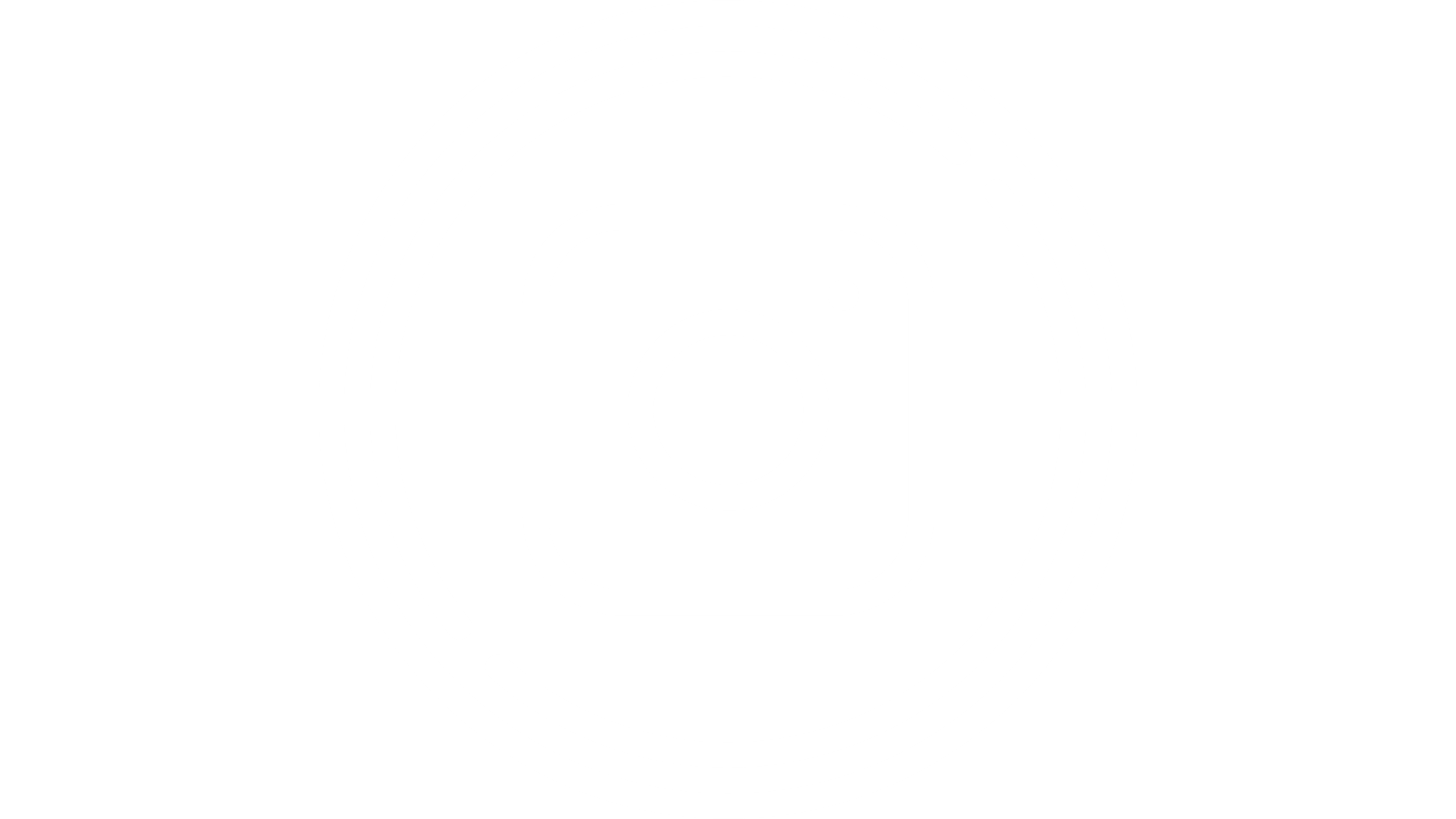 GraceChurchHome
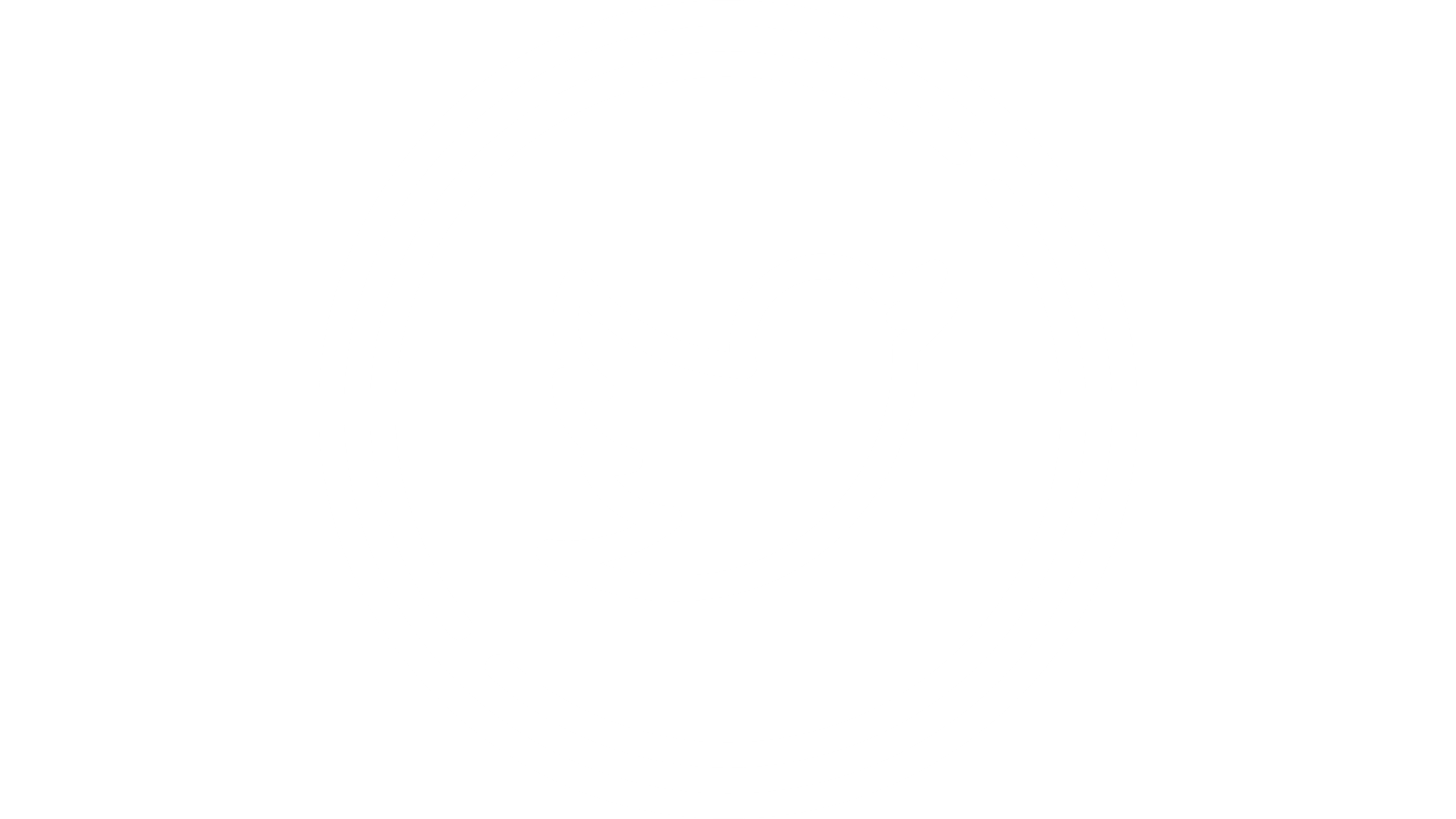 Order of Service
PRELUDE
"Amazing Grace" performed by 
Jane Smith, Organist
CALL TO WORSHIP
Psalm 100, led by Pastor John Doe
HYMN
"How Great Thou Art" - Hymnal #101
SCRIPTURE READING
Romans 8:28-39.
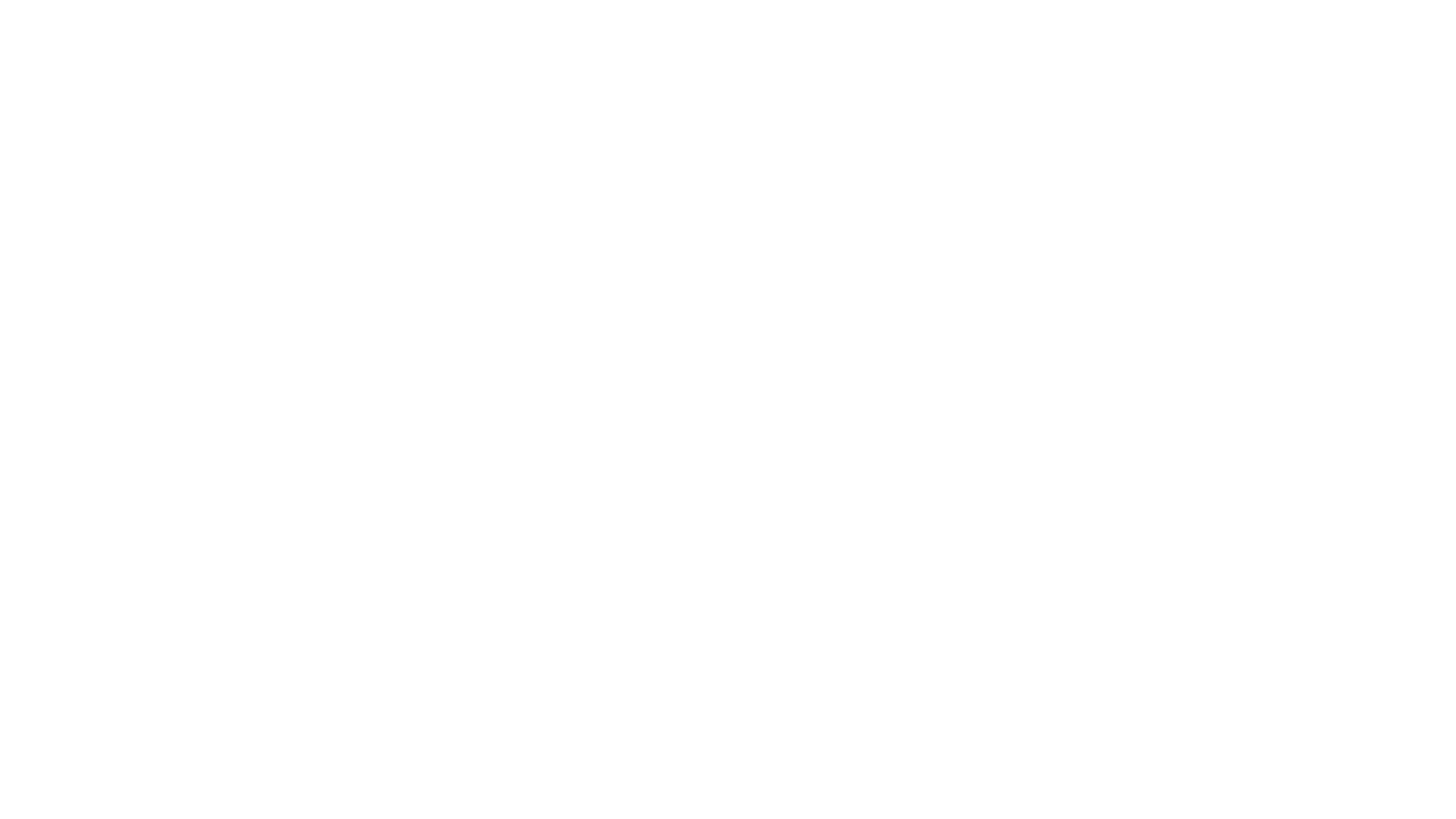 Upcoming Events
SERMON
Online 
Giving Info
"Embracing God's Purpose" by 
Pastor John Doe
BIBLE STUDY GROUP
Meeting every Tuesday at 6:30 PM. Dive deep into the Gospel of John this month.
OFFERING & TITHING
We appreciate your continuous support. To give online, please visit our website or scan the QR code below.
Blessing by Deacon Mary White
YOUTH RETREAT
Registration is open for our annual youth retreat on September 10-12.
CLOSING HYMN
"Blessed Assurance" - Hymnal #202
WOMEN’S PRAYER MEETING
BENEDICTION
Ladies, join us on August 20th, 
at 10 AM in the fellowship hall.
Pastor John Doe